ПОДГОТОВКА К ОТЧЕТНО – ВЫБОРНОЙ КАМПАНИИ 2020 -2021 ГОДА
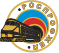 УСТАВ РОСПРОФЖЕЛ (пункт 9.5.20)
 единые сроки проведения отчетов и  выборов в организациях Профсоюза
Профсоюз     (СЪЕЗД)
Терпрофжел, Дорпрофжел
Объединенные первичные профсоюзные организации (ОППО)
Первичные профсоюзные организации (ППО)
Цеховые Профсоюзные организации (ЦПО)
Профсоюзная группа
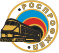 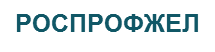 Выборы профсоюзных органов в ППО
проводятся с периодичностью:
более 150 членов Профсоюза – 1 раз в 5 лет
менее 150 членов Профсоюза  
-1 раз в 2,5 года
Члены Профсоюза, делегаты оповещаются о созыве, повестке дня и месте проведения профсоюзного собрания, конференции, Съезда:
Профгруппы, цеховой (факультетской) профсоюзной организации, ППО, ОППО
Не позднее, чем за 10 дней
ОППО с правами территориальной, Терпрофжел, Дорпрофжел
Не позднее, чем за  1 месяц
Съезда Профсоюза
Не позднее, чем за 6 месяцев
Не позднее, чем за 2 месяца
Внеочередного Съезда Профсоюза
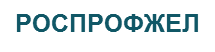 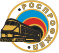 ПОРЯДОК ОРГАНИЗАЦИИ 
ОТЧЕТОВ И ВЫБОРОВ
Решение комитета организации Профсоюза определяет:
Дата и место.
Собрание или конференция .
Конференция (норма представительства) и общее количество делегатов от каждого структурного подразделения.
График проведение отчетов и выборов в структурных подразделениях. 
Порядок формирования органов.
Назначение ответственных за оказание практической помощи в структурных подразделениях.
Утверждение плана мероприятий по подготовке.
Утверждение отчетного доклада (подготовка и содержание) выборного органа по всем направлениям деятельности.
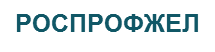 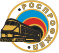 ПРАВОМОЧНОСТЬ
КОНФЕРЕНЦИЯ
СЪЕЗД
СОБРАНИЕ
При участии 
не менее 2/3 избранных делегатов
При участии более половины работающих членов Профсоюза
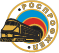 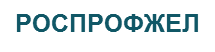 ПОРЯДОК    ИЗБРАНИЯ    ДЕЛЕГАТОВ
Председатель организации Профсоюза и его заместители, Председатель Профсоюза и его заместители ПО ДОЛЖНОСТИ  входят в состав соответствующих выборных коллегиальных органов организаций Профсоюза и являются делегатами конференции  соответствующей организации Профсоюза, Съезда Профсоюза. 
Председатели КРК организаций Профсоюза, председатель ЦКРК  всех уровней ПО ДОЛЖНОСТИ являются делегатами профсоюзных конференций соответствующих организаций Профсоюза, Съезда Профсоюза.
Комитеты соответствующих организаций Профсоюза, не позднее, чем за 10 дней ДО ПРИНЯТИЯ РЕШЕНИЯ О СОЗЫВЕ собрания (конференции) проводят сверку учетных карточек фактическому составу работающих (учащихся) членов Профсоюза, с составлением акта устанавливают норму представительства (квоту) для делегатов конференции.
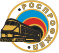 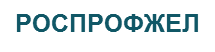 РАБОЧИЕ ОРГАНЫ
РЕДАКЦИОННАЯ КОМИССИЯ
ПРЕЗИДИУМ
СЕКРЕТАРИАТ (СЕКРЕТАРЬ)
МАНДАТНАЯ КОМИССИЯ 
(только для конференции и Съезда)
СЧЕТНАЯ КОМИССИЯ
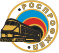 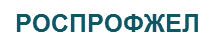 ФОРМИРОВАНИЕ ПРОФСОЮЗНЫХ ОРГАНОВ
Большинство 
(более 50% голосов)

- члены выборных коллегиальных органов (комитет, президиум)
Квалифицированное большинство
(не менее 3/5 голосов)

образование профсоюзных органов и досрочное прекращение их полномочий;
принятие решений о реорганизации и ликвидации (как юридического лица) Профсоюза, организации Профсоюза;
Избрание ЦКРК Профсоюза, КРК организации Профсоюза;
определение приоритетных направлений деятельности Профсоюза;
Утверждение и изменение Устава .
Перед началом процедуры выборов профсоюзных органов(органа) собрание, конференция, Съезд принимает решение о прекращении полномочий действующих профсоюзных органов (органа).
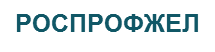 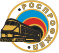 На должность руководителя соответствующей организации Профсоюза могут быть выдвинуты члены Профсоюза:
из состава кадрового резерва, сформированного в соответствии с утвержденным ЦК Профсоюза Положением о подборе и подготовке кадрового резерва на руководящие выборные должности в РОСПРОФЖЕЛ и организациях РОСПРОФЖЕЛ. 
по предложению профсоюзного органа вышестоящей организации;
самовыдвижением; 
по предложению любого члена Профсоюза данной организации Профсоюза.
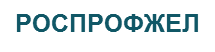 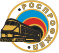 ПОРЯДОК      ИЗБРАНИЯ
Представителей в выборный коллегиальный орган вышестоящей организации Профсоюза
Председателя организации Профсоюза, Председателя Профсоюза
избранным считается кандидат, набравший не менее 3/5 голосов делегатов, при наличии кворума
если ни один из кандидатов не получил указанного количества голосов, то проводится ВТОРОЙ ТУР  по двум кандидатам, набравшим наибольшее количество голосов в первом туре. 
если во втором туре ни один кандидат не набрал не менее 3/5 голосов, назначаются ПОВТОРНЫЕ ВЫБОРЫ
В случае, если НЕ ИЗБРАЛИ председателя, вопрос откладывается на срок не более 1 месяца до проведения второго этапа отчетно-выборного собрания. При этом полномочия делегатов сохраняются.
При формировании комитета вышестоящей организации Профсоюза по принципу прямого делегирования, организация избирает по установленной квоте своих представителей в состав выборного коллегиального органа вышестоящей организации Профсоюза с правом отзыва и замены.
Решение собрания, конференции, Съезда служит основанием для заключения(расторжения) срочного трудового договора с руководителем профсоюзной организации, Профсоюза.
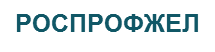 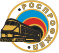 ПОРЯДОК   ГОЛОСОВАНИЯ
Определение количественного состава профсоюзного органа
Определение формы голосования
ОТКРЫТОЕ (голосование по каждому включенному в список кандидату)
ТАЙНОЕ 
счетная комиссия готовит бюллетени;
избирательные ящики опечатываются членами счетной комиссии
голосование проводится только по кандидатурам, выдвинутым, обсужденным и внесенным в бюллетени;
Избранным считается, набравший при выборах:
       - председателя, членов КРК – не менее 3/5 голосов;
       - членов комитета, президиума организации профсоюза –     
          более половины, принявших в работе собрания по  
          данным регистрации.
Бюллетень недействителен если:
не установленной формы;
по которым невозможно установить волеизъявление участника, в т.ч. незаполненные;
по выборам руководителей организаций Профсоюза, если отмечено более одной кандидатуры;
по выборам коллегиальных органов, в которых количество голосов, поданных «ЗА», больше утвержденного количества состава выборного профсоюзного органа;
в случае внесения делегатами собственноручно в бюллетени дополнительных фамилий.
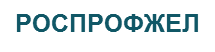 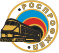 ВНЕОЧЕРЕДНЫЕ
ОТЧЕТЫ И ВЫБОРЫ ПРОФСОЮЗНЫХ ОРГАНОВ
 
Основаниями могут быть: 

- требование не менее 1/3 объединяемых организацией членов Профсоюза;
- требование выборного органа вышестоящей организации Профсоюза.
 
В месячный срок принимается решение о созыве собрания (конференции).
 
Освобождение от выборной должности работника организации Профсоюза производится по решению профсоюзного органа, его избравшего, в том числе на основании прекращения его членства в Профсоюзе, исключения из Профсоюза.
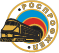 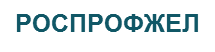 ПОСЛЕ ОКОНЧАНИЯ 
отчетно-выборного собрания, конференции, Съезда:
Проводится организационного заседание вновь избранного руководящего выборного коллегиального органа организации Профсоюза;
Проводится заседание ЦКРК, контрольно-ревизионной комиссии организации Профсоюза;
После проведения отчетов и выборов председатели соответствующих организаций Профсоюза в срок не более 10 дней представляют в профсоюзный орган вышестоящей организации Профсоюза копии документов (см. раздел 8 ИНСТРУКЦИИ по проведению отчетов и выборов в РОСПРОФЖЕЛ 2017 год); 
Составляется план критических замечаний;
При смене руководителя организации профсоюза в присутствии представителя КРК производится приме-сдача дел, что подтверждается актов, составленным в 3х экземплярах;
Все материалы конференции хранятся на правах документов строгой отчетности.
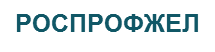 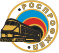 Наиболее часто встречаемые нарушения в ходе проведения отчетно-выборных кампаний
Отсутствие решения комитета о созыве собрания (конференции)
Не установлено конкретное количество делегатов от каждого структурного подразделения при проведении конференции.
Нарушения при проведении отчетно-выборной кампании в структурных подразделениях.
Список делегатов конференции не соответствует избранным от подразделения.
Отсутствуют выписки об избрании.
Не предоставлен комплект документов для работы мандатной комиссии.
Отсутствуют протоколы мандатной комиссии.
Отсутствие кворума.
Истекли сроки полномочий, собрания (конференции) не проведены.
Нарушен срок оповещения членов Профсоюза о собрании (конференции).
На стадии выдвижения без отводов или самоотводов не включают в список для голосования.
Включение в состав рабочих органов работников, не избранных делегатами.
Распространение заведомо ложной информации об ограничениях при избрании на должность председателя организации Профсоюза.
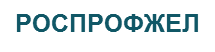 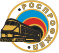